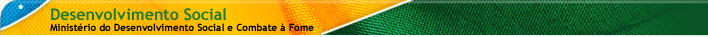 OFICINA DE “CAPACITAÇÃO DE MULTIPLICADORES PARA IMPLANTAÇÃO E UTILIZAÇÃO DO PRONTUÁRIO SUAS”
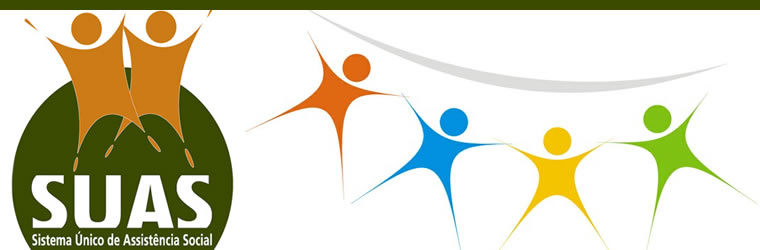 AULA 08: Material de Apoio ao Planejamento e Execução do Processo de Multiplicação do uso do Prontuário SUAS
Secretaria Nacional de Assistência Social 
Departamento de Gestão do SUAS
Coordenação-Geral dos Serviços de Vigilância Socioassistencial
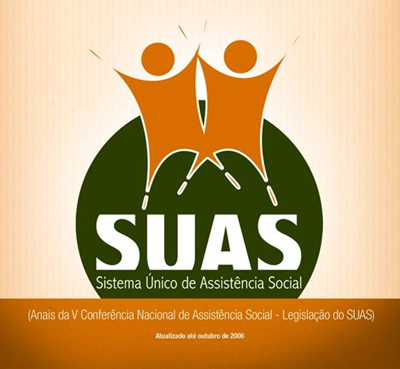 Aula 08: Material de Apoio ao Planejamento e Execução do Processo de Multiplicação do uso do Prontuário SUA
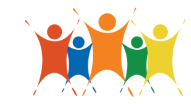 A gestão do conhecimento exige cultura organizacional que não só permita, mas promova a circulação de informações qualificadas. 

Isso exige que se tenha profissionais proativos, dispostos a aprender, debater, aprimorar e a compartilhar o conhecimento obtido.
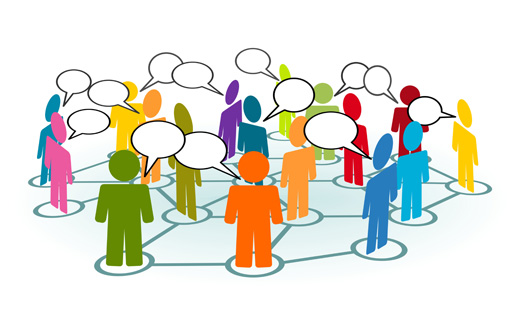 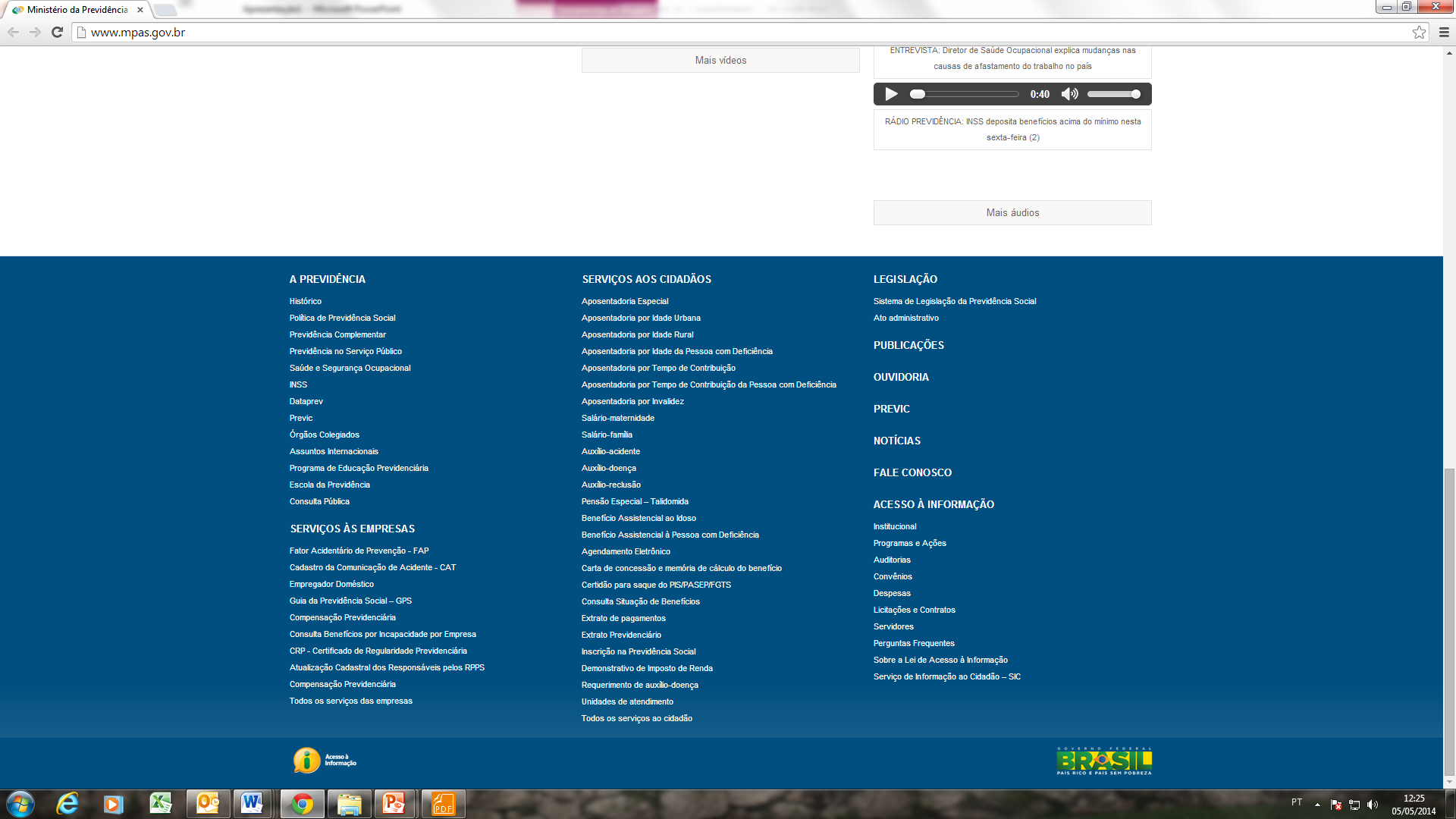 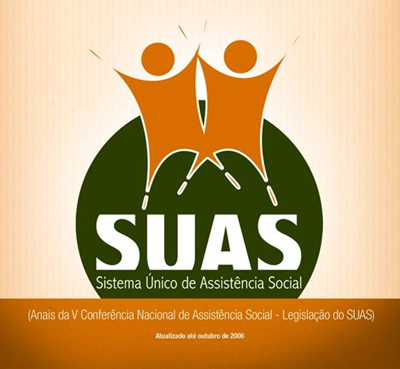 Aula 08: Material de Apoio ao Planejamento e Execução do Processo de Multiplicação do uso do Prontuário SUA
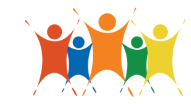 OBJETIVOS
O documento é um instrumento técnico que tem como objetivo contribuir para: 

Subsidiar técnicos estaduais, gestores e técnicos municipais da Assistência Social no processo de multiplicação do conhecimento sobre o Prontuário SUAS;

O conteúdo está direcionado à formulação de:
a) Estratégias de mobilização;
b) Estratégias para replicação do conhecimento.
c) Conteúdo Programático – 1) Trabalho Social com Famílias – Um breve contexto; 2) Aulas (6); 3) Matriz Pedagógica e 4) Modelo de Avaliação.
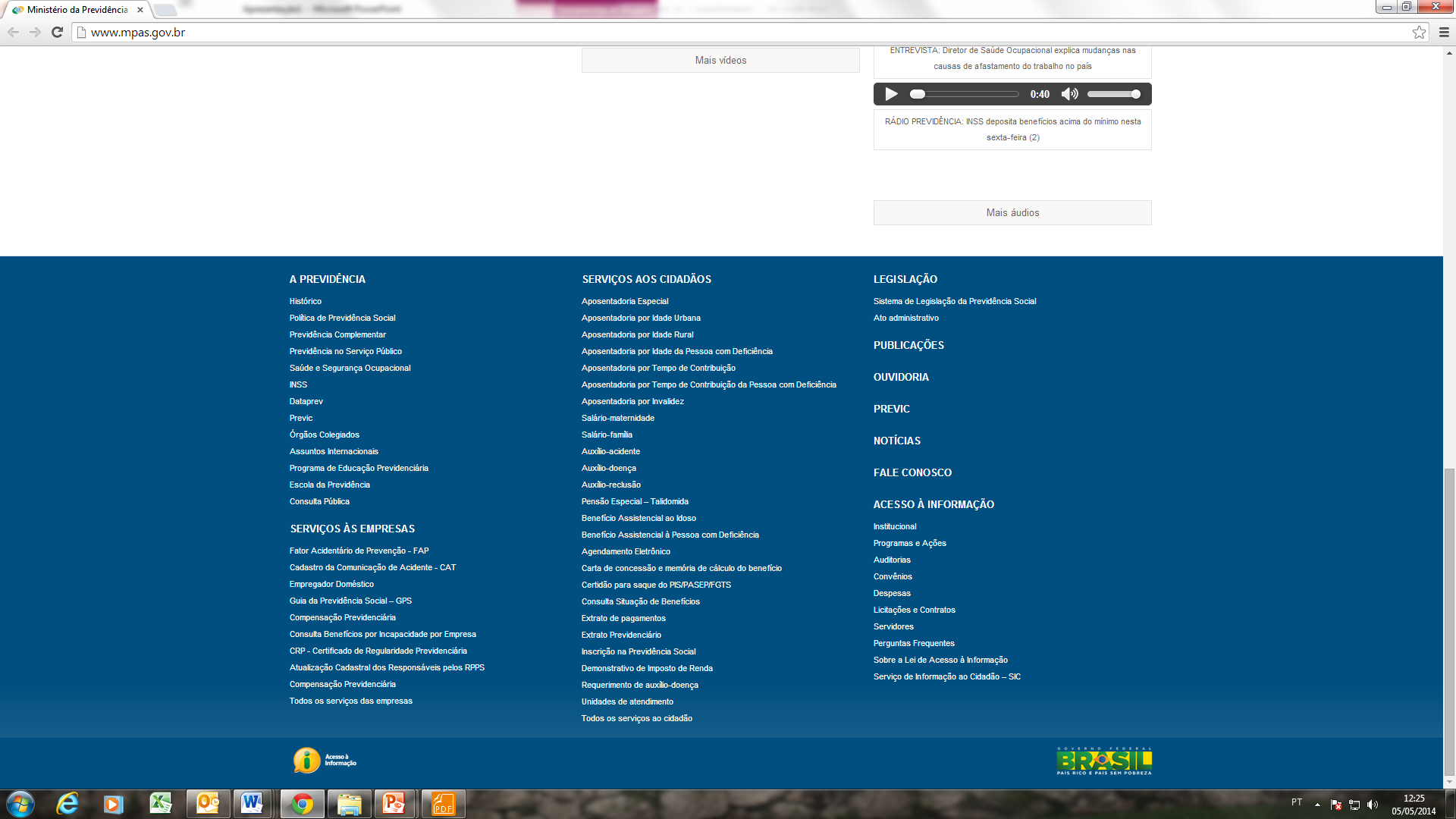 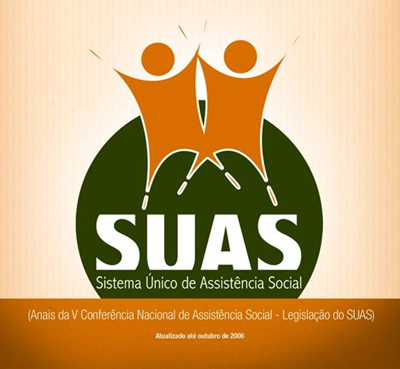 Aula 08: Material de Apoio ao Planejamento e Execução do Processo de Multiplicação do uso do Prontuário SUA
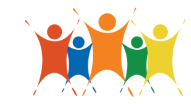 Mobilização – É colocar em movimento, em atuação. Finalização de qualquer projeto que teve no princípio: planejamento, estratégia, recursos, organização chegando à sua finalização e objetivo. (Aurélio)
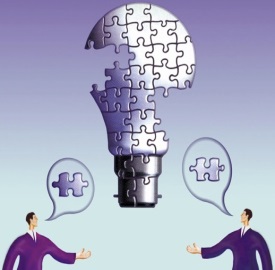 Multiplicador: são alunos que assimilam e dominam o conteúdo abordado em aula e, após um curso preparatório, dão continuidade ao projeto. Inicialmente esses alunos executam atividades como instrutores e monitores e, no futuro, ministram aulas do curso, substituindo o papel dos professores (Rodrigues, 2011).
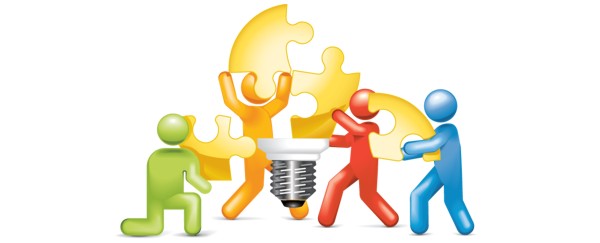 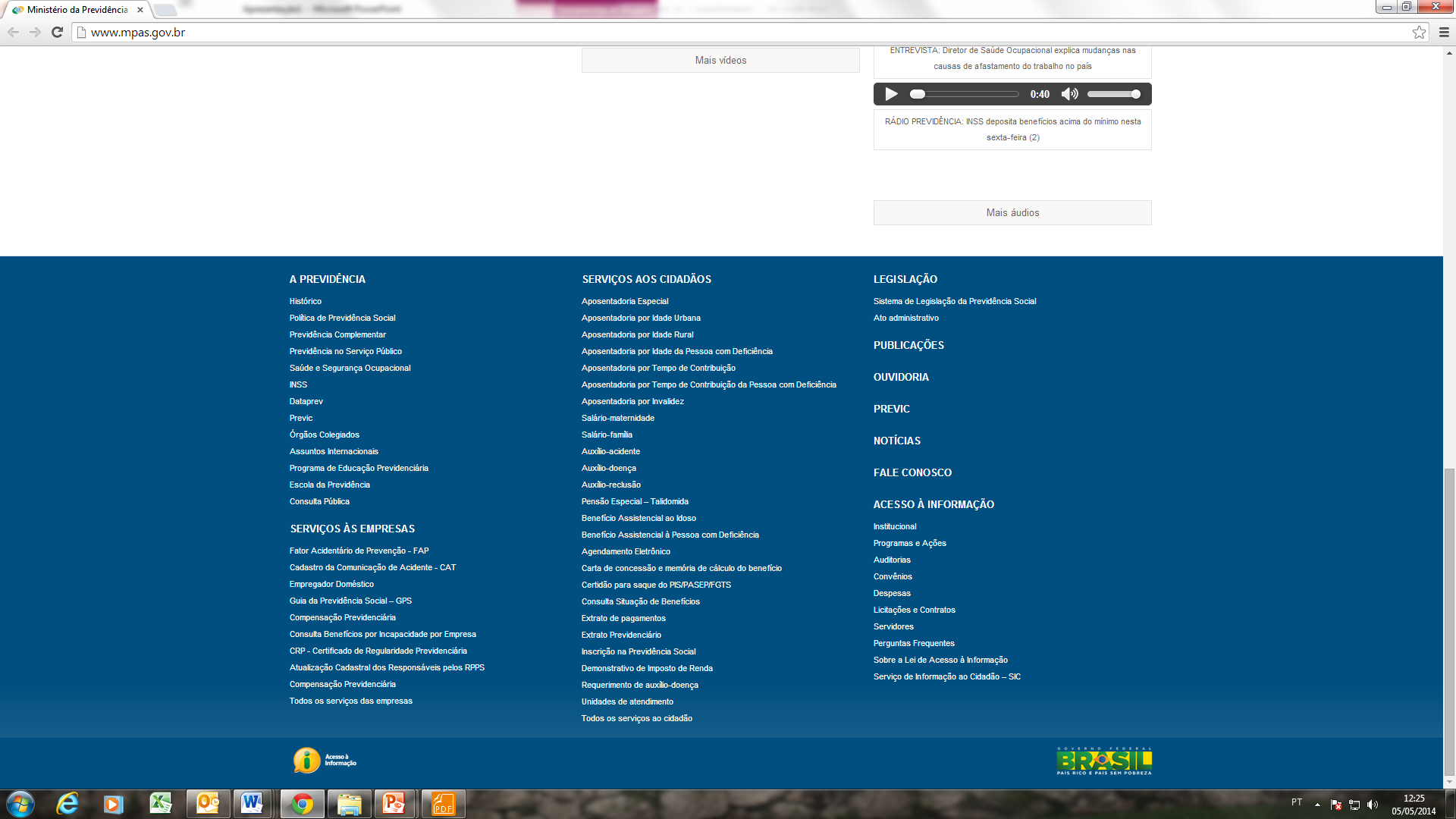 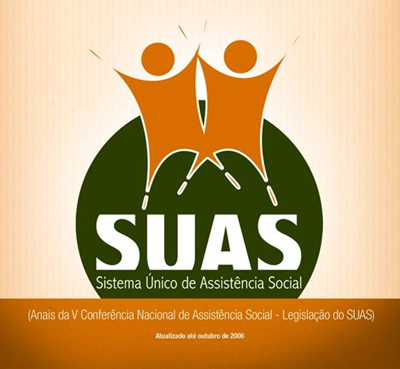 Aula 08: Material de Apoio ao Planejamento e Execução do Processo de Multiplicação do uso do Prontuário SUA
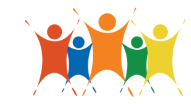 ESTRATÉGIAS DE MOBILIZAÇÃO
O Briefing é um instrumento de comunicação que consta de um resumo, uma síntese e com tratamento orientado para informar apenas o essencial para o trabalho de planejamento, criação, produção e execução da ação.
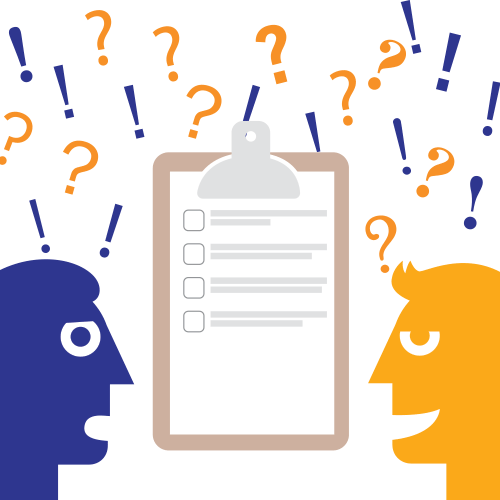 O contato telefônico aproxima os profissionais e facilita a comunicação entre os órgãos, departamentos, setores, etc. Uma estratégia importante para equipes estaduais com os municípios ou colegiados. Essa estratégia tende a sanar todas as possíveis dúvidas durante o contato realizado.
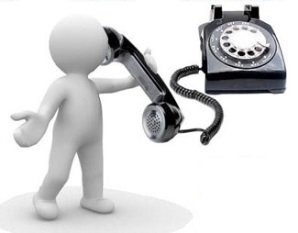 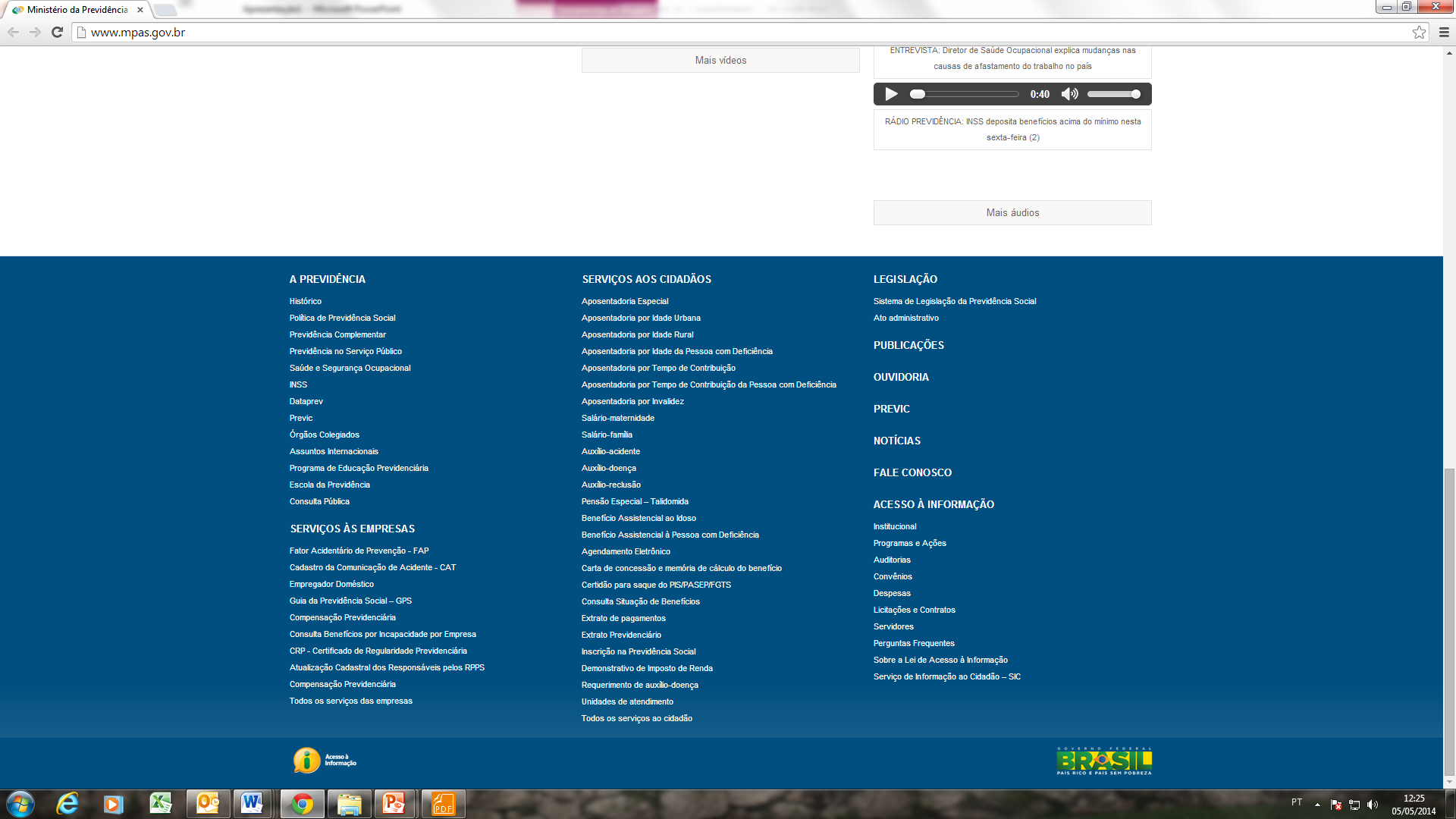 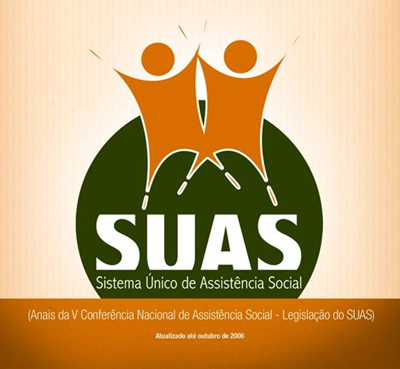 Aula 08: Material de Apoio ao Planejamento e Execução do Processo de Multiplicação do uso do Prontuário SUA
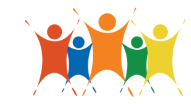 ESTRATÉGIAS DE MOBILIZAÇÃO
A grande facilidade da estratégia do correio eletrônico é sua possibilidade de contatar um grande número de pessoas em curto prazo de tempo. Ao enviar o convite, insira a ficha de inscrição e todas as informações necessárias para não gerar dúvidas para quem realizar a leitura.
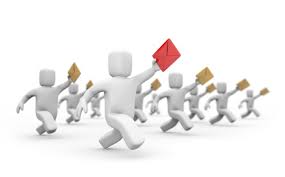 Nas reuniões de Colegiado, acompanhamento técnico, Comissões Intergestores Bibartites, entre outras. São momentos oportunos para divulgar todas as informações sobre as oficinas que se deseja realizar. Aproveite para entregar aos participantes um informe por escrito contendo as informações necessárias a serem repassadas as equipes técnicas das unidades CRAS e CREAS.
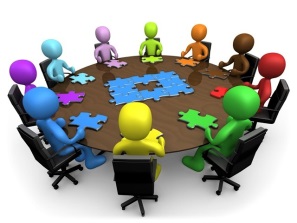 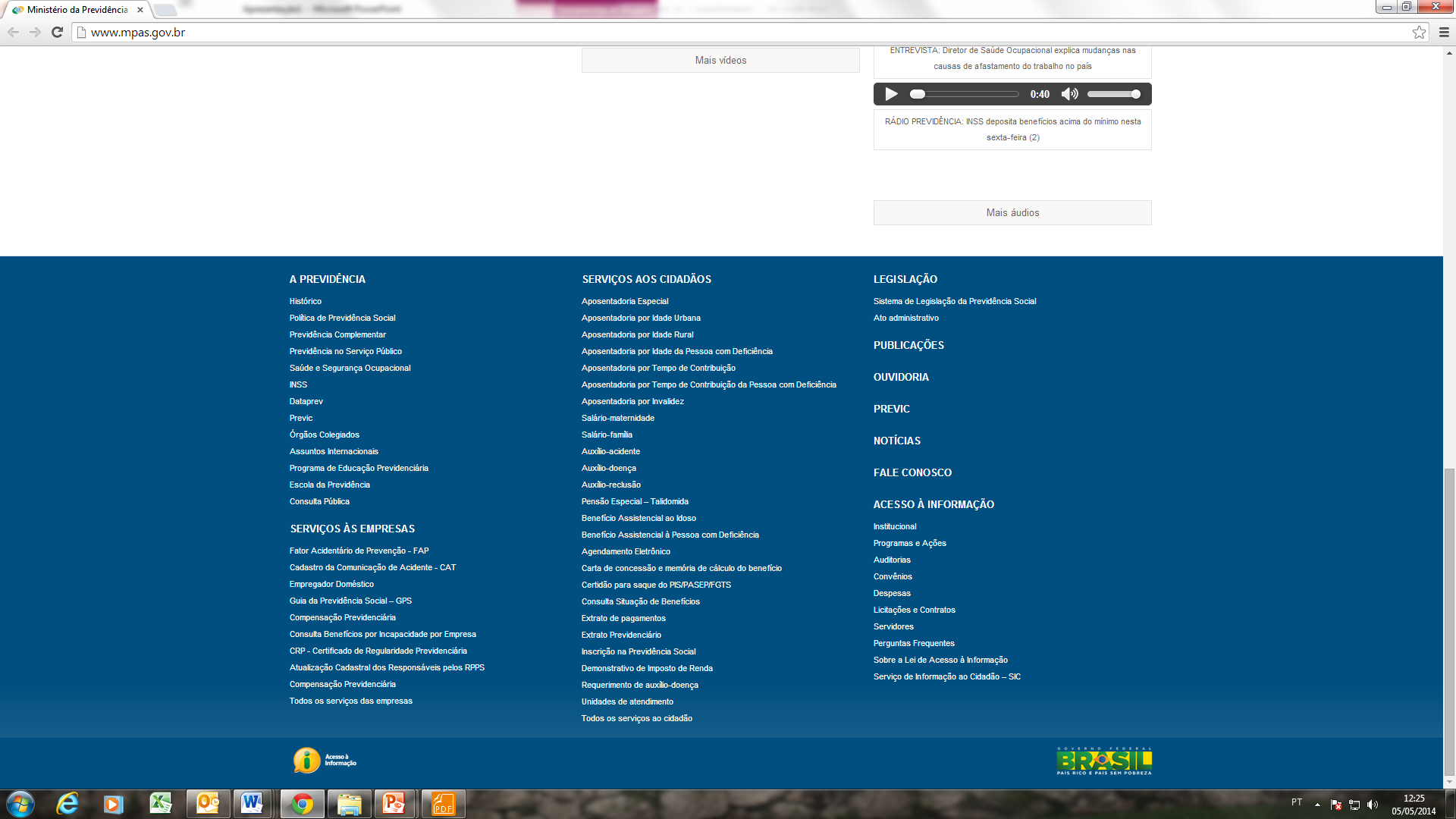 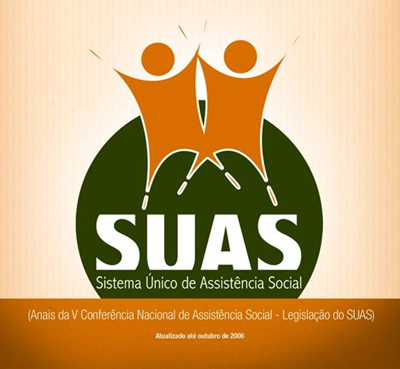 Aula 08: Material de Apoio ao Planejamento e Execução do Processo de Multiplicação do uso do Prontuário SUA
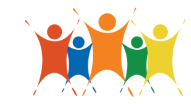 PARA QUE MULTIPLICAR????
Após a decisão tomada de realizar a ação. Uma importante pergunta você, que está se preparando para ser um replicador de conhecimento deverá fazer: 
 
QUAL O OBJETIVO  DESSA MULTIPLICAÇÃO?
“Se você não souber para onde está indo, então qualquer caminho servirá."
 (Alice no País das Maravilhas)
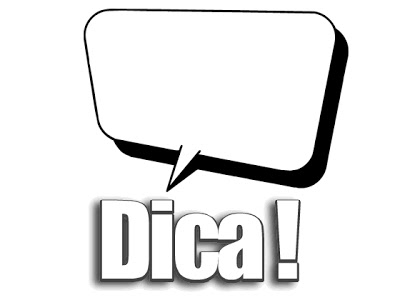 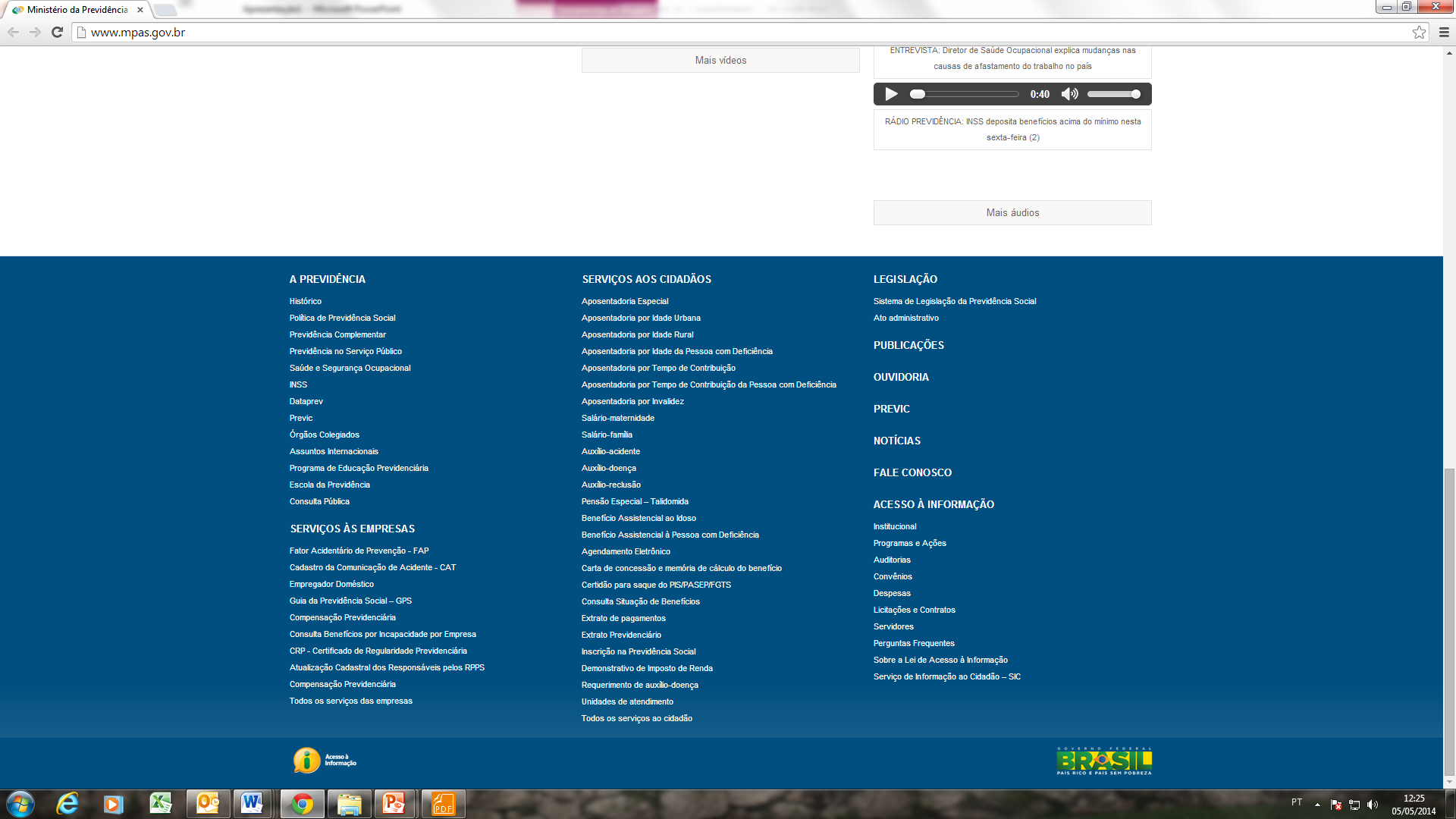 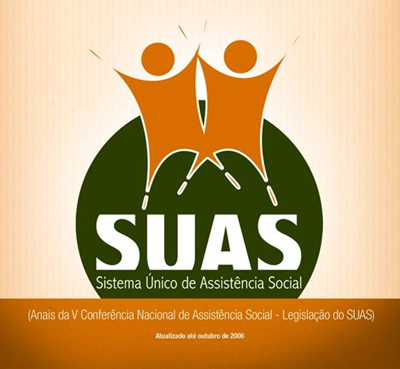 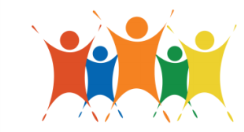 Aula 08: Material de Apoio ao Planejamento e Execução do Processo de Multiplicação do uso do Prontuário SUA
Paulo Freire compreendia que a aprendizagem acontecia mais facilmente quando o objeto de estudo integrava a realidade do estudante e fazia a relação tanto com seus conhecimentos prévios quanto com a funcionalidade no seu dia-a-dia. 

Assim, quando o Prontuário SUAS é utilizado no acompanhamento as famílias pelos técnicos de referência, torna-se mais fácil a apreensão do conteúdo e de sua importância em relação ao olhar protetivo da Política de Assistência Social.
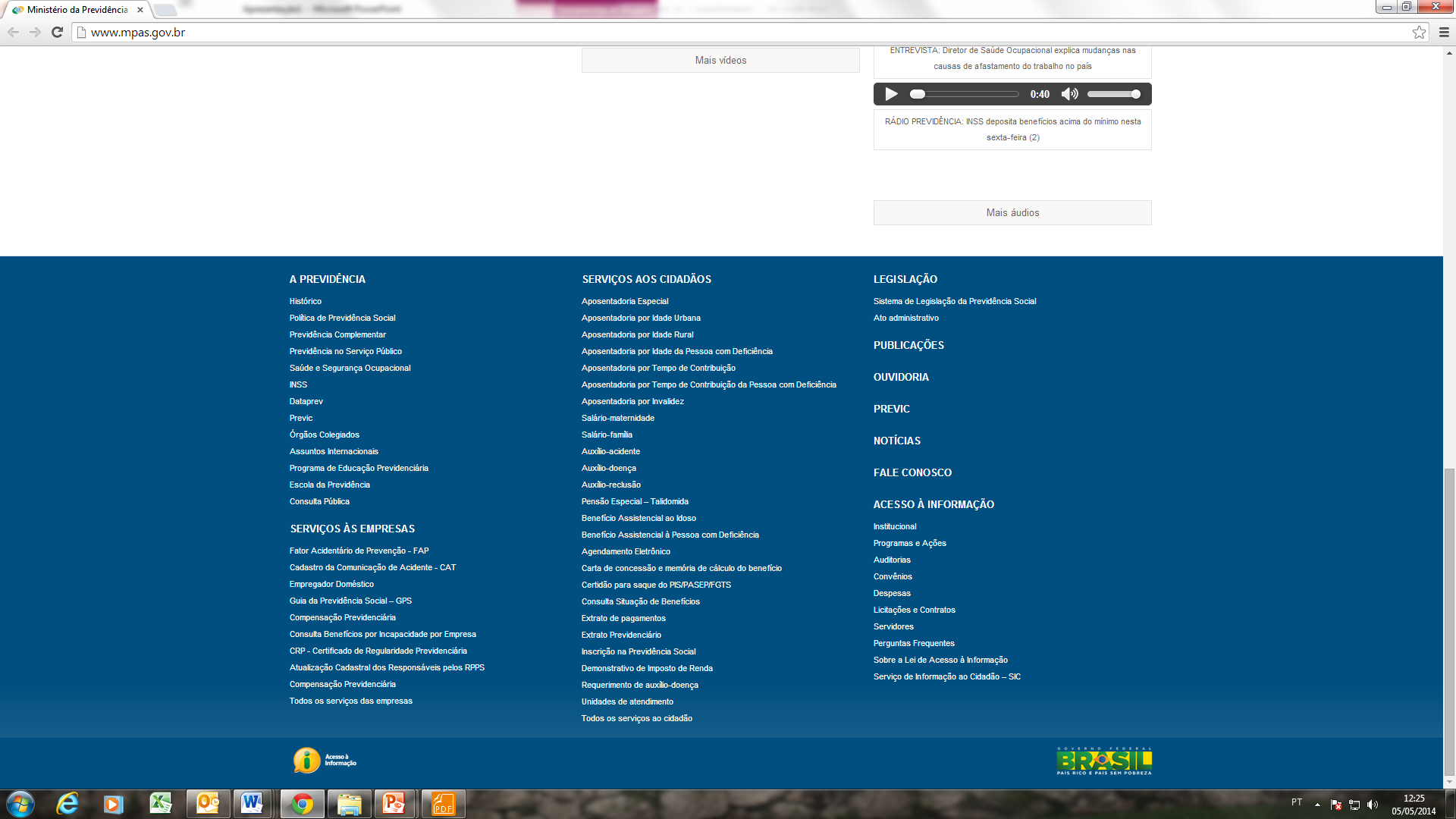 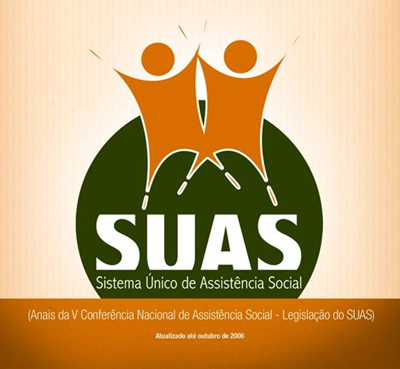